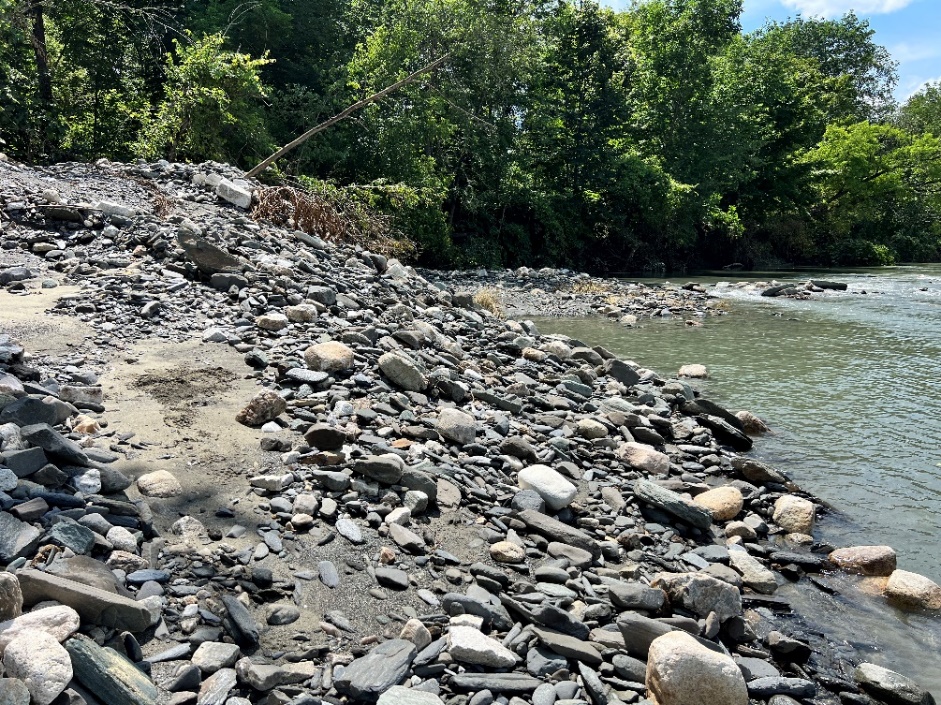 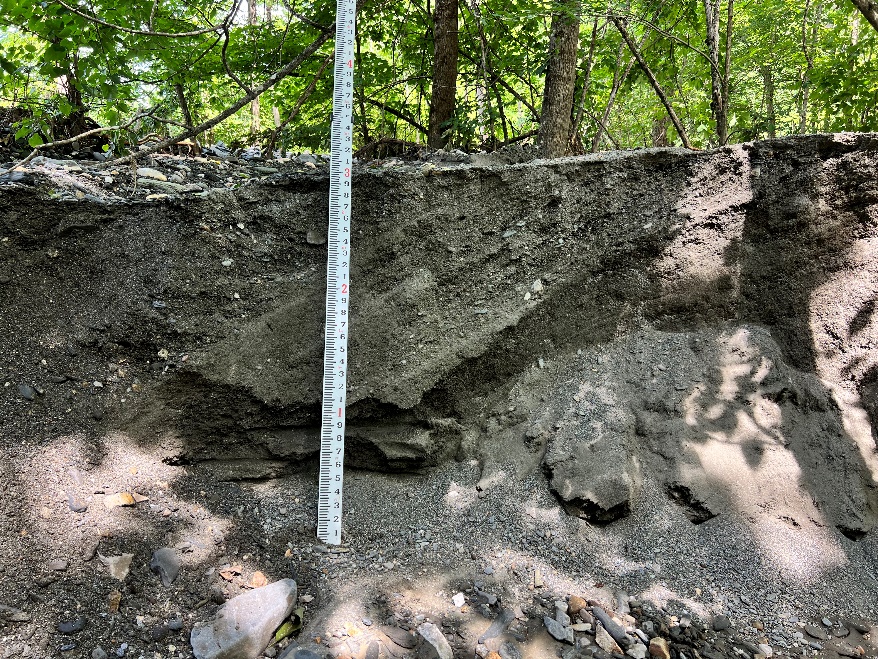 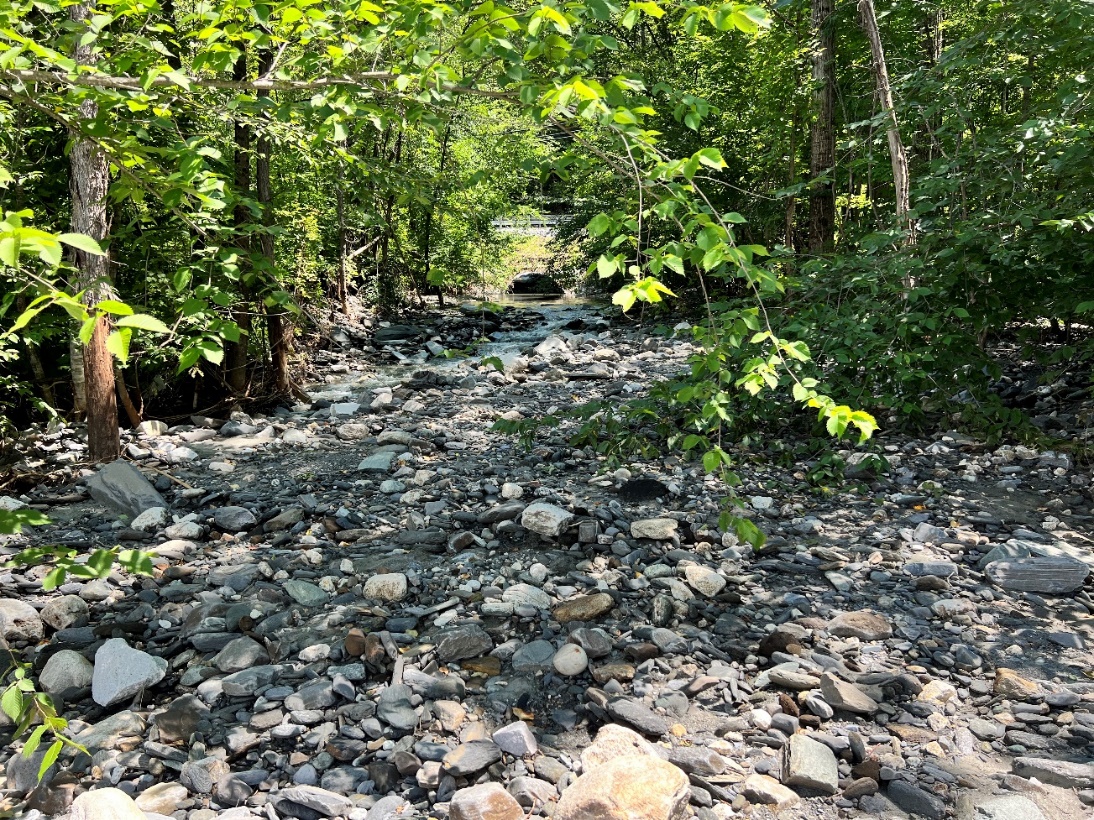 CLIMATE CHANGE ALTERING GEOMORPHIC PROCESSES IN NEW ENGLAND
National Hydraulic Engineering Conference
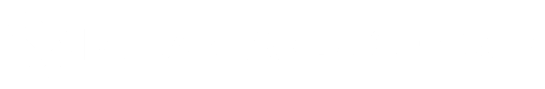 BIOGRAPHY
B.S. Civil Engineering & B.A. Geology, Bucknell University
M.S. Earth Sciences, Dartmouth College
24 Years Experience in Considering the Water and How it Flows
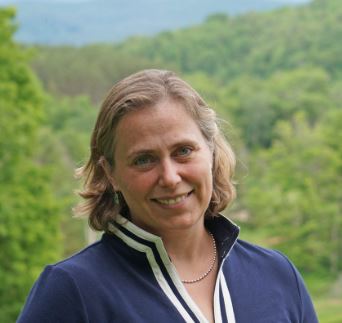 Nicole Buck, PE
Senior Hydraulic Specialist/Water Resources Practice Lead
Transportation
Technical Drive: Designing Infrastructure Solutions in Harmony with Water and Sediment to Improve Both the Built and Natural Environment
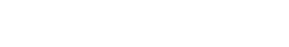 Outline
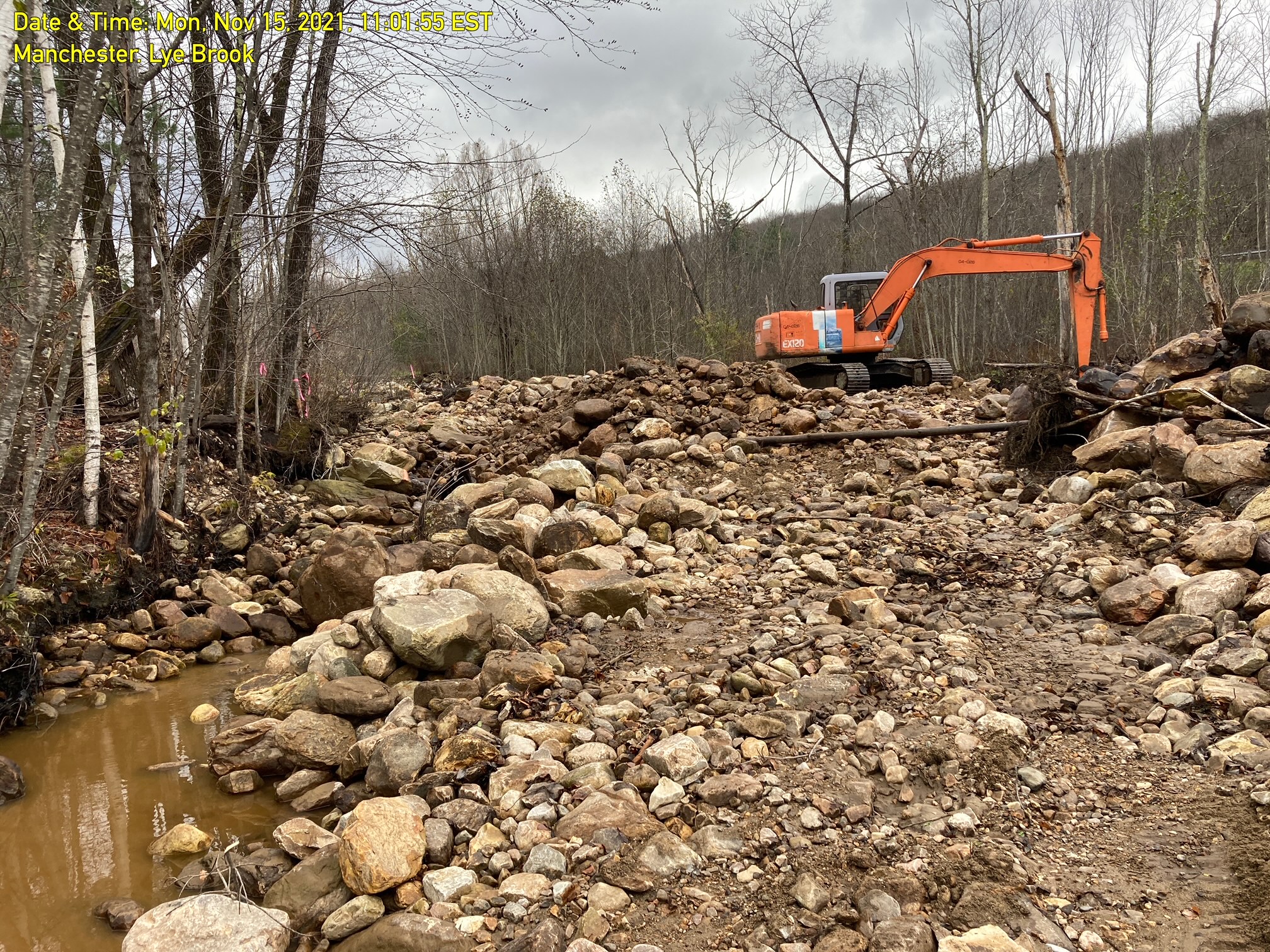 Climate and rainfall 
Climate and geomorphology
Examples of fluvial change in recent years
Hidden alluvial fans
Bourn Brook Example
Big Picture
Image Courtesy of Josh Carvajal (VT ANR)
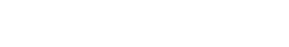 CLIMATE AND RAINFALL
Image by US Global Change Research 
Third National Climate Assessment
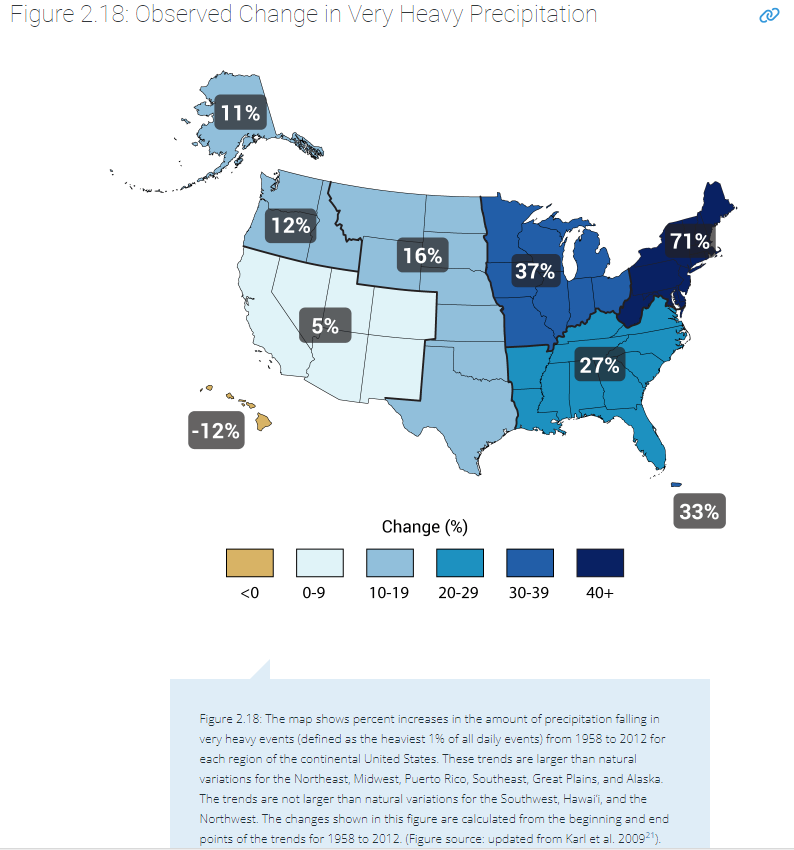 Changes in Precipitation Percentages, Focusing on Instances of Very Heavy Rainfall from 1901 to 2012 (Heaviest 1% of all daily events)
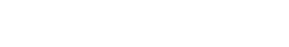 2023-2024 in New England
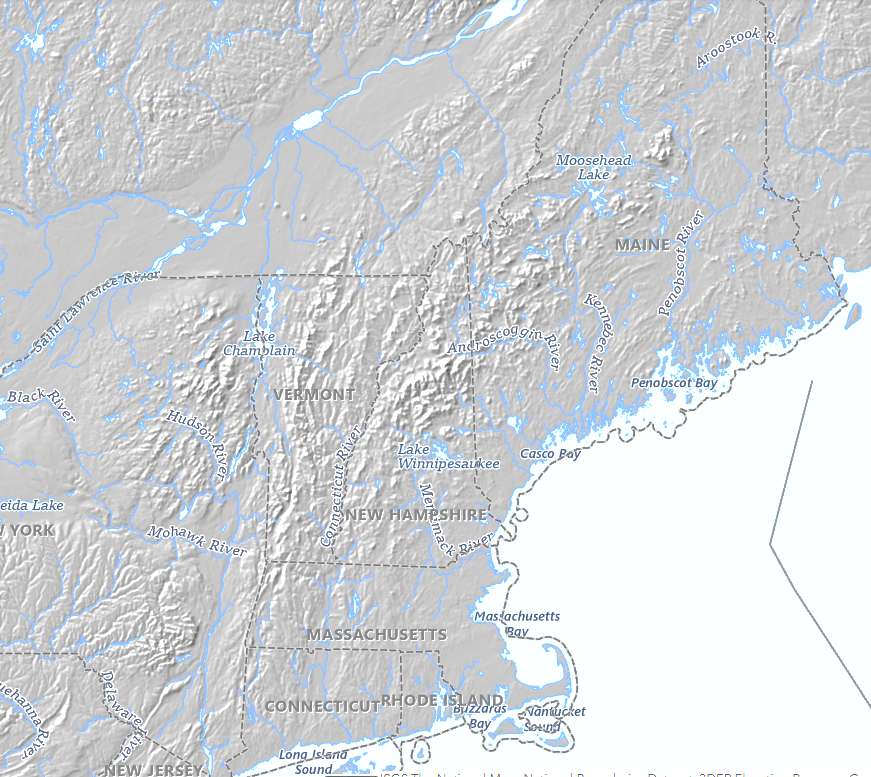 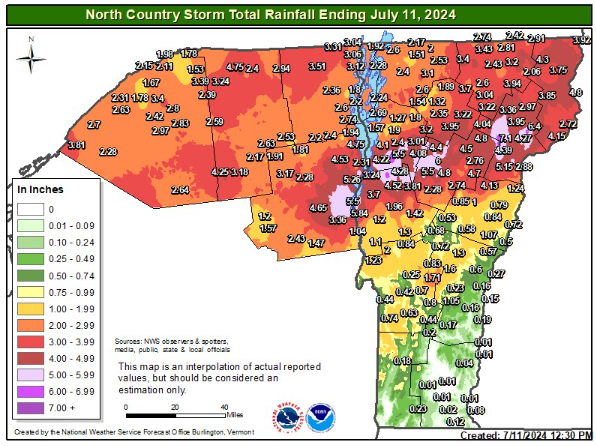 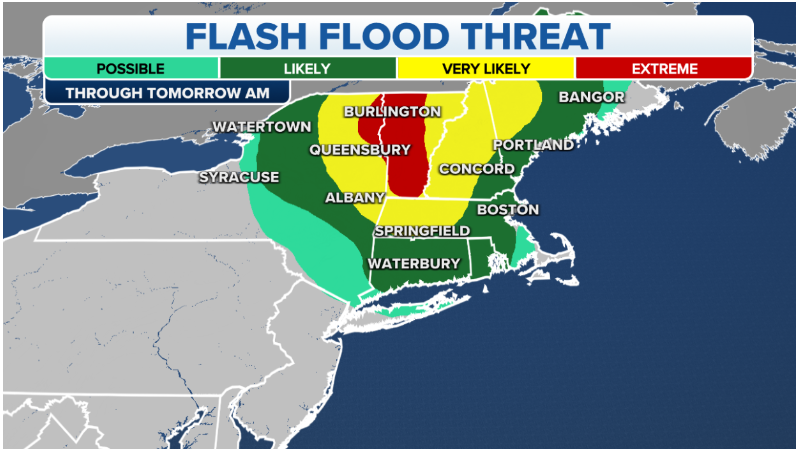 7/23
12/23
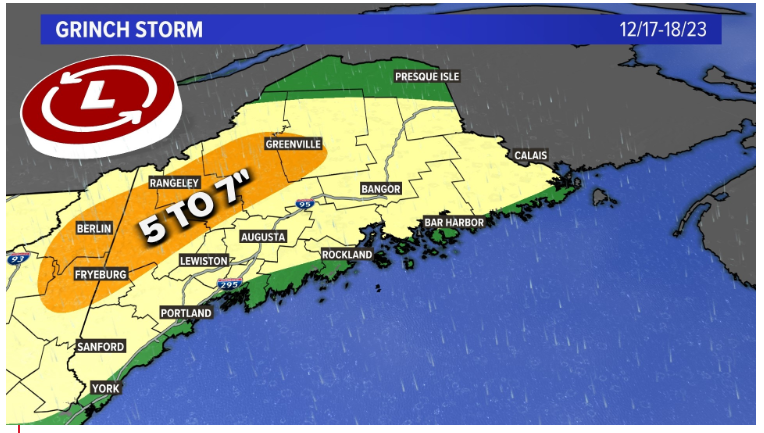 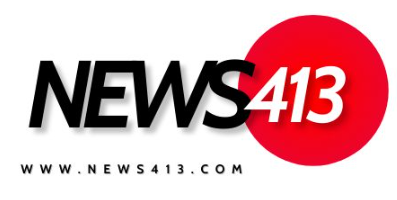 7/24
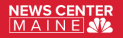 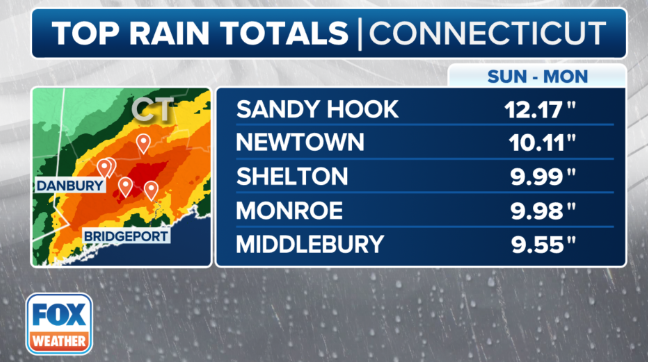 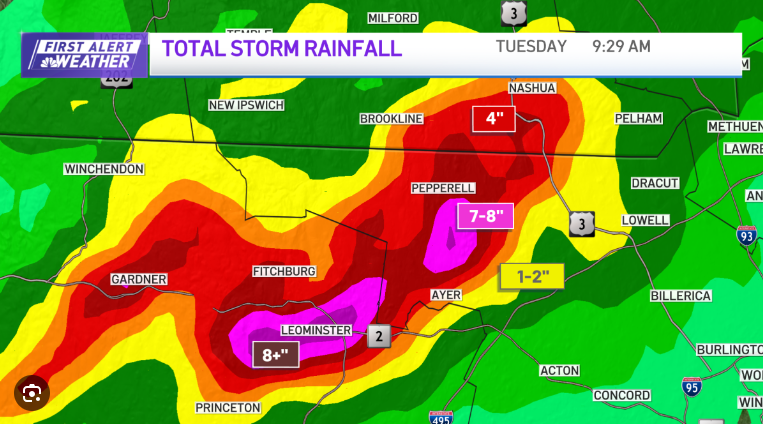 8/24
9/23
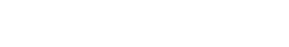 GEOMORPHIC CHANGE?
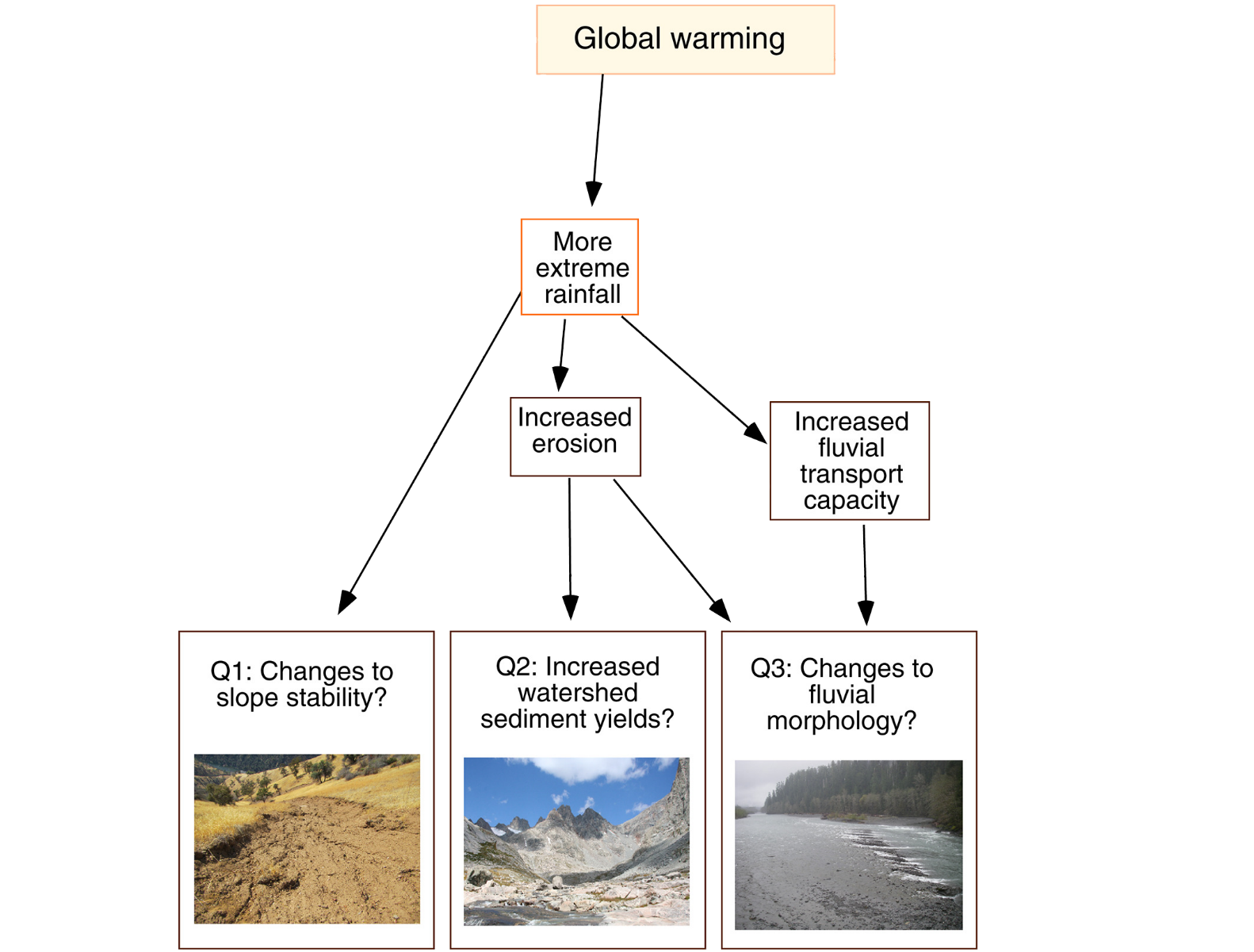 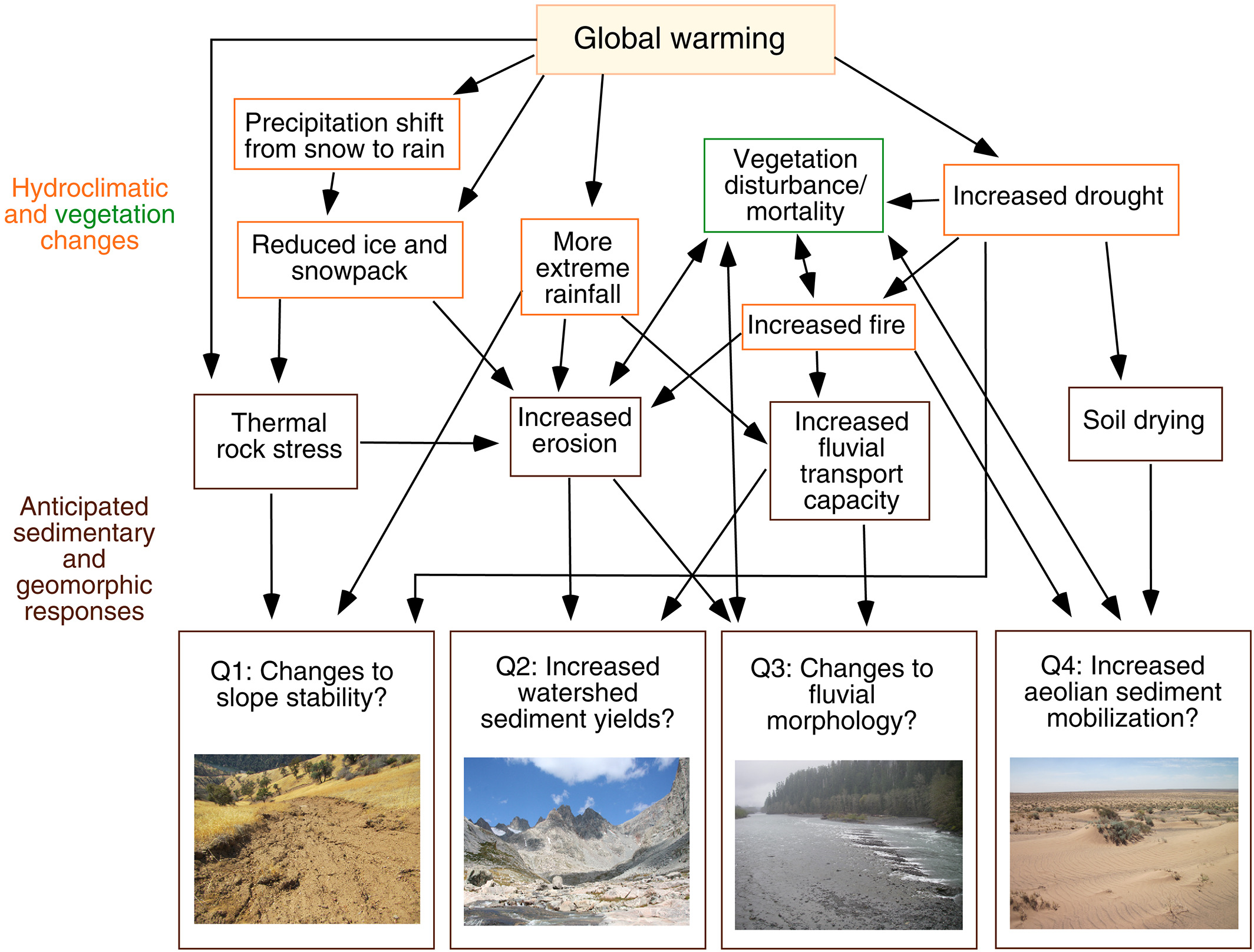 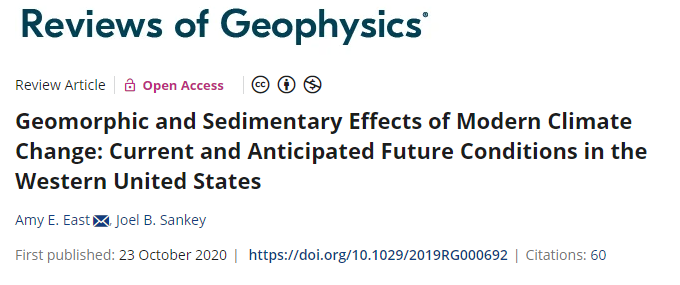 6
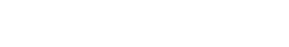 AFTER FLOODING RECEDES (BETHEL, VT) 2023
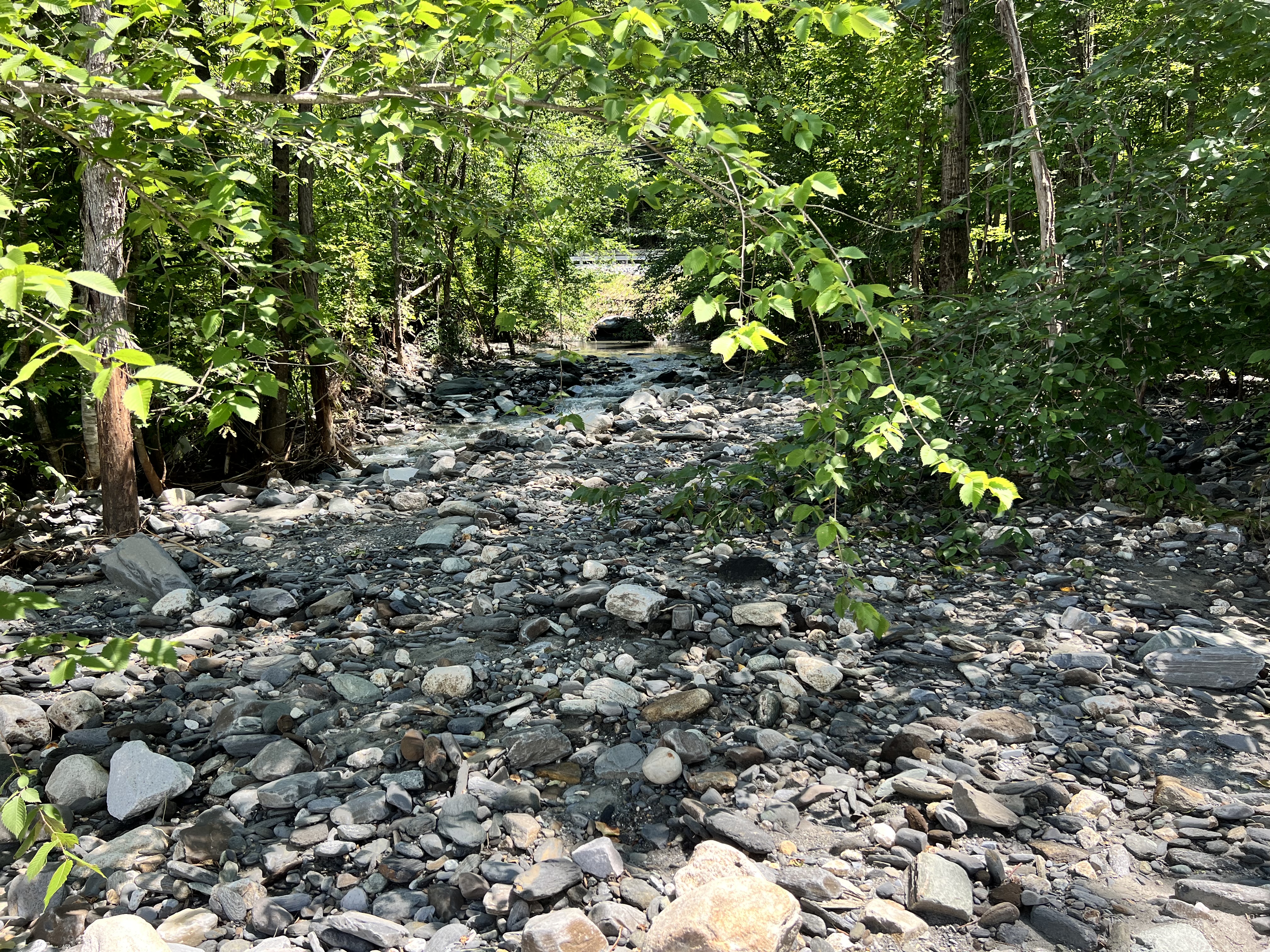 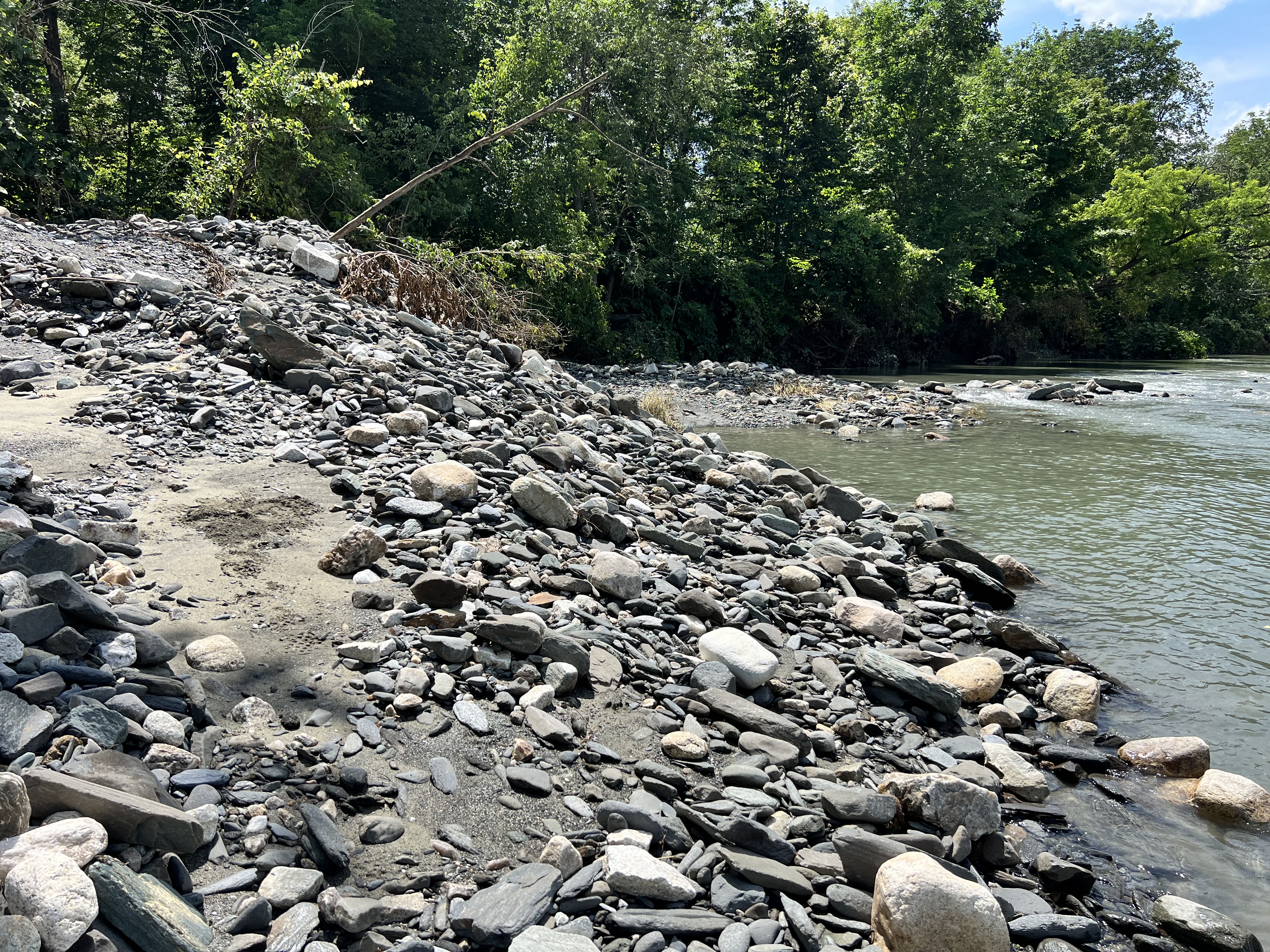 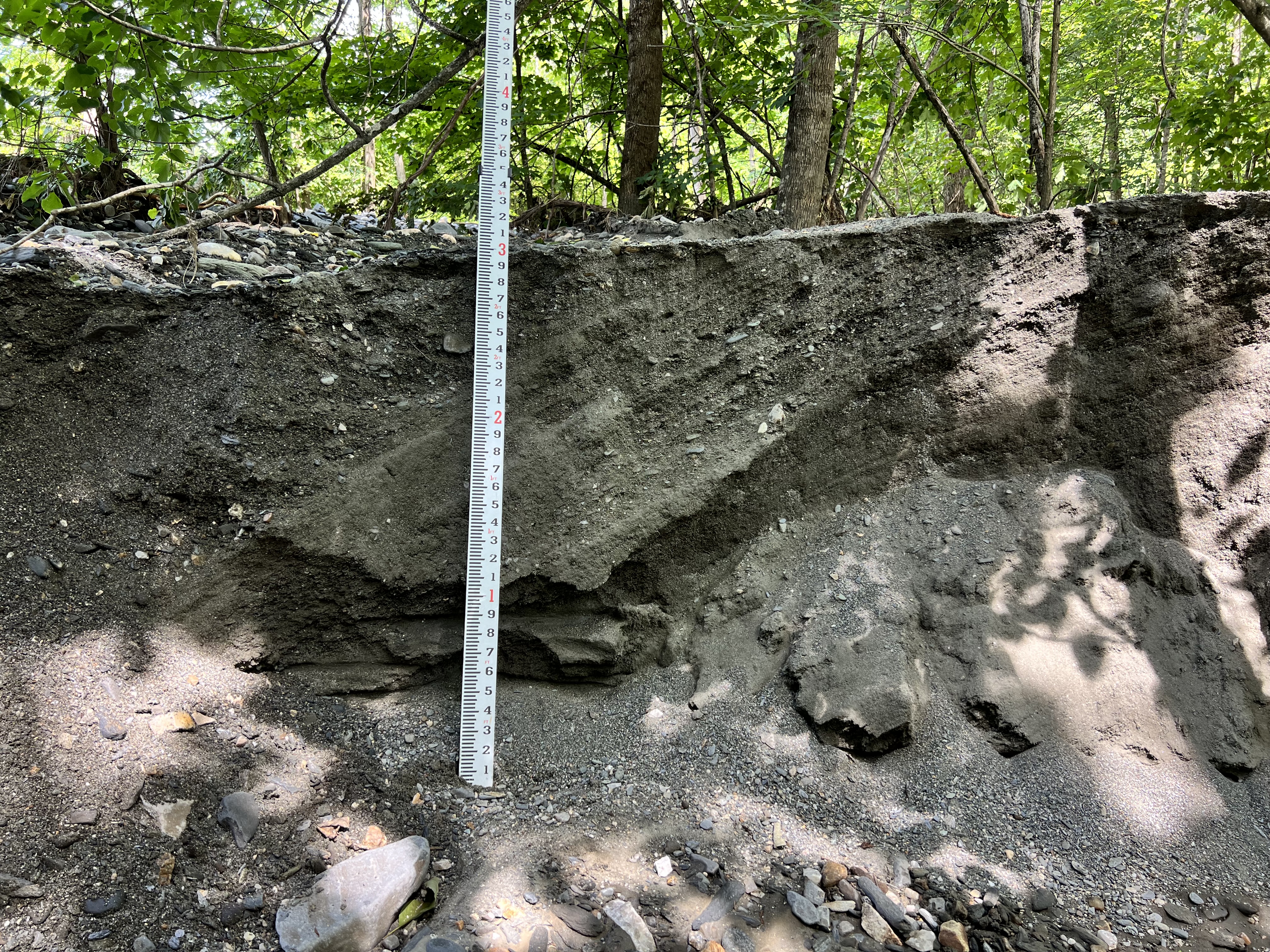 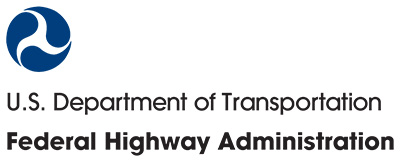 7
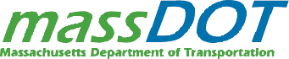 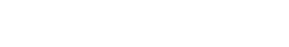 APRIL 2019: AFTER FLOODING RECEDES (DORSET, VT)
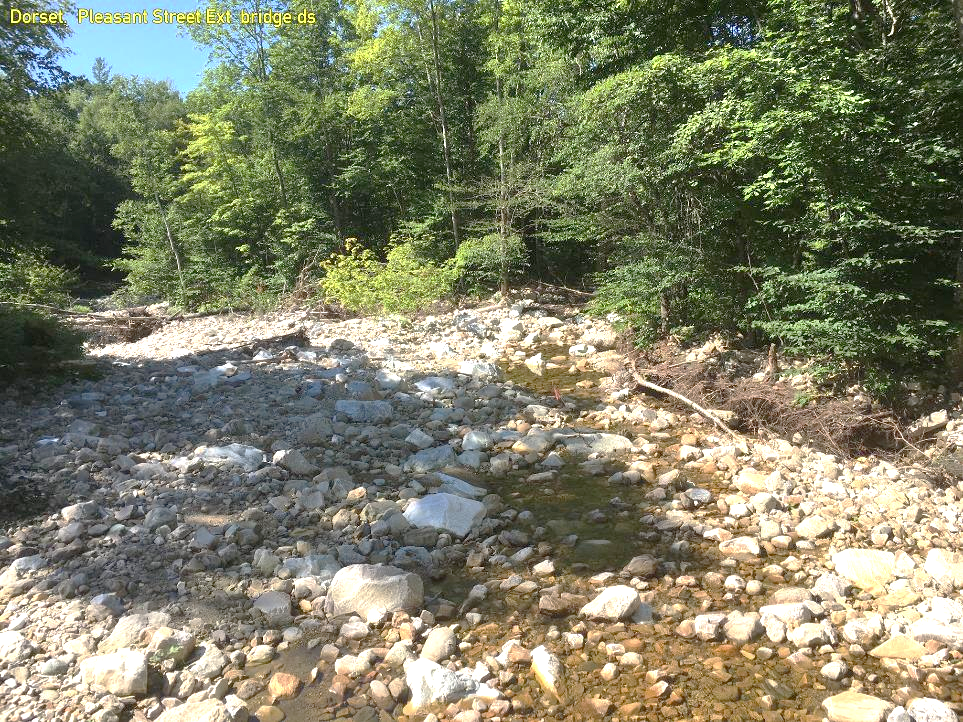 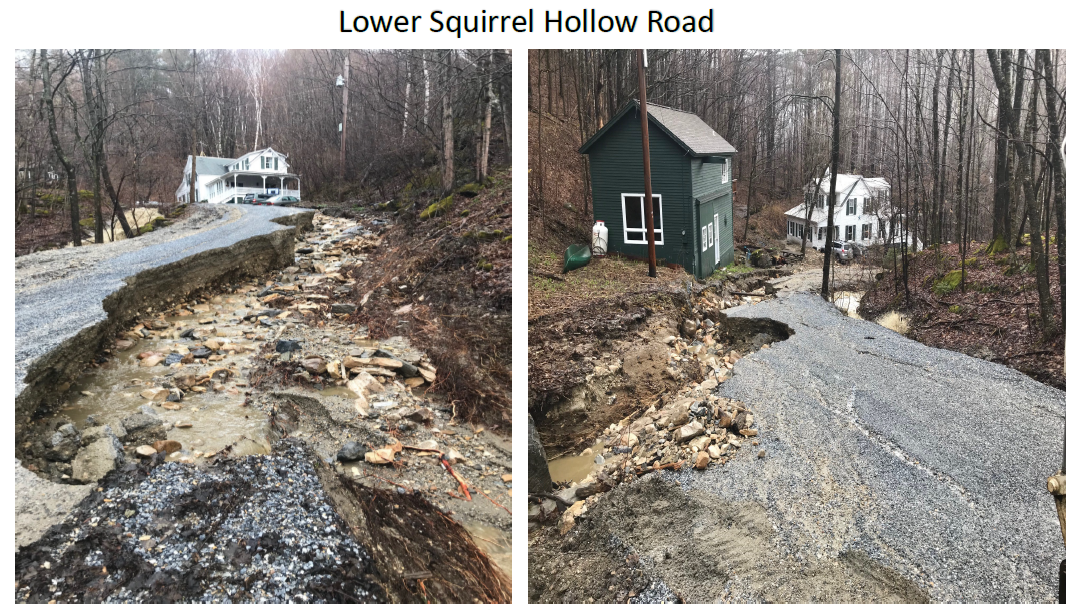 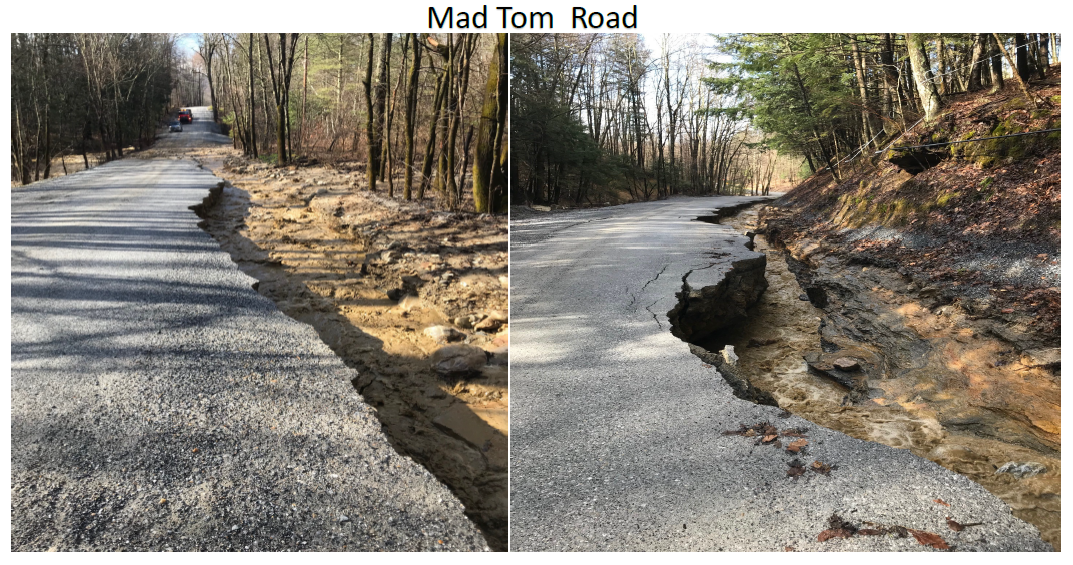 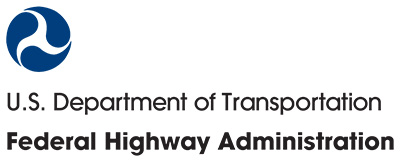 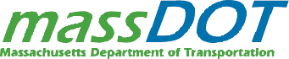 Image Courtesy of Josh Carvajal
Images Courtesy of Rob Gaiotti
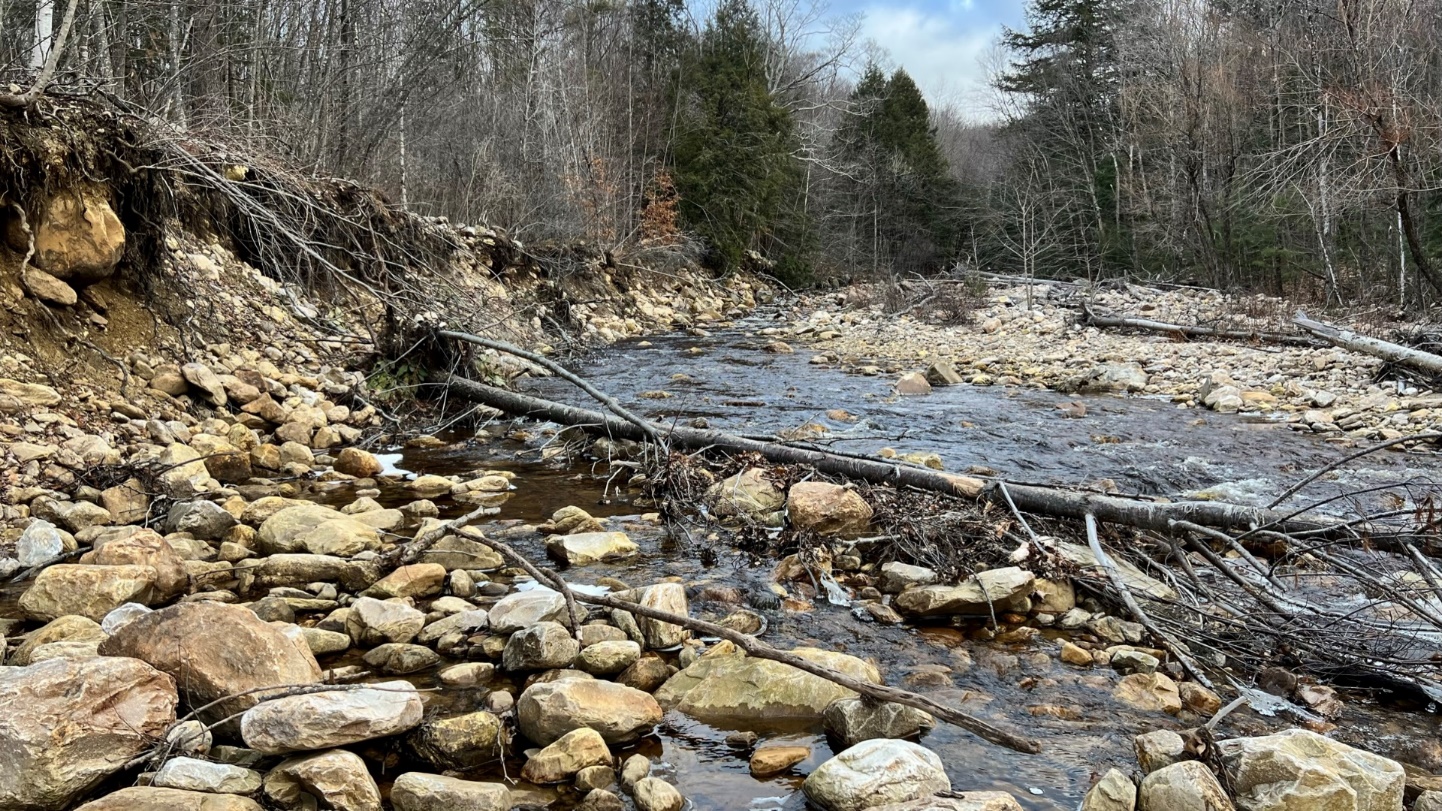 LYE BROOK – UNLIMITED INCOMING MATERIAL
CHANNEL AGGRADATION
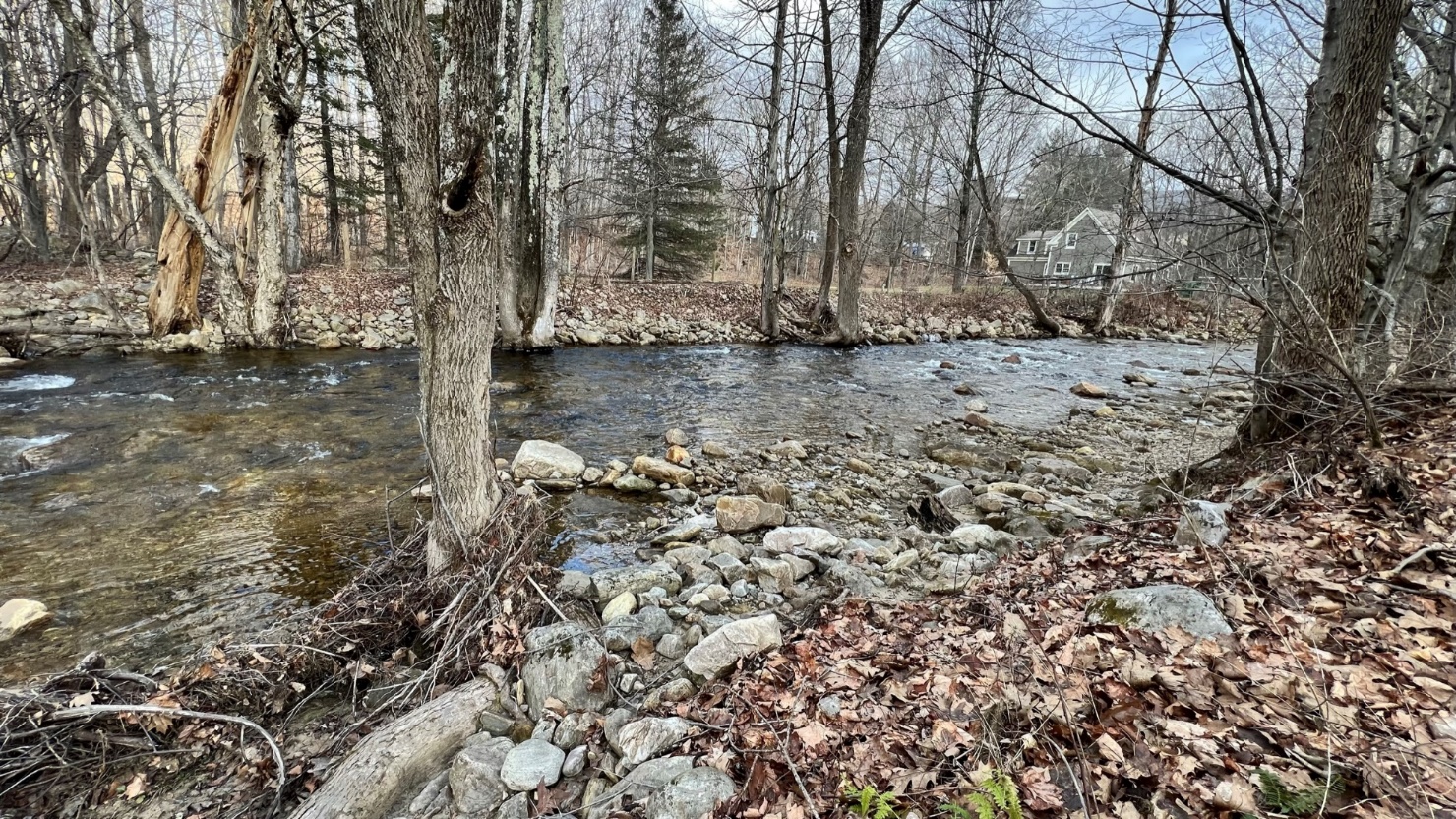 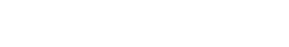 ALLUVIAL FAN GEOMORPHOLOGY
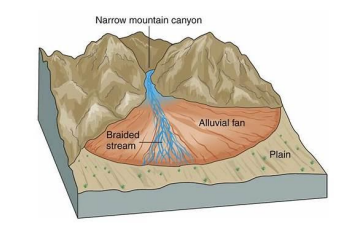 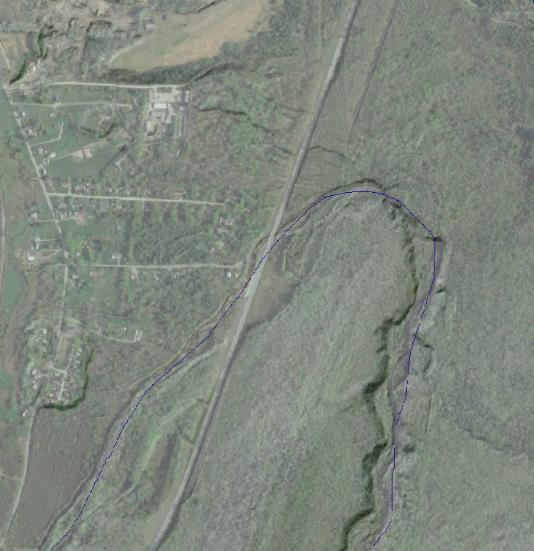 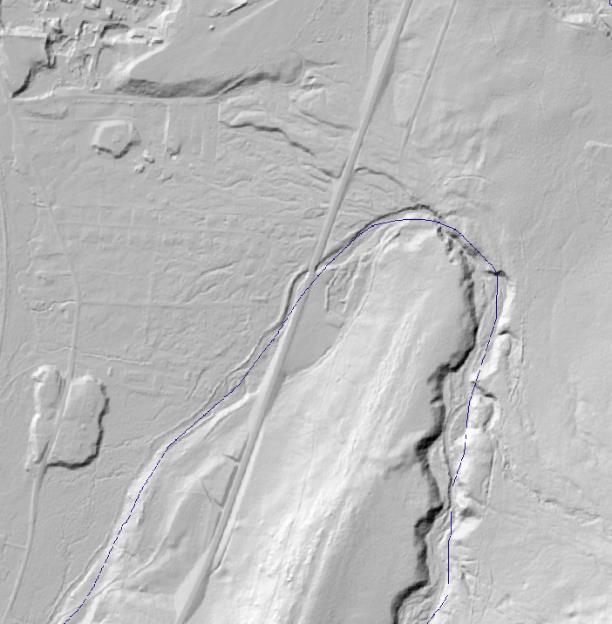 Alluvial Fan
Mountain Sediment is Transported Down Steep Streams and Deposited when the Stream Flattens Out
Streams Become Clogged with Sediment and Shift Location
Steep Stream
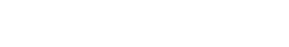 BOURN BROOK ALLUVIAL FAN
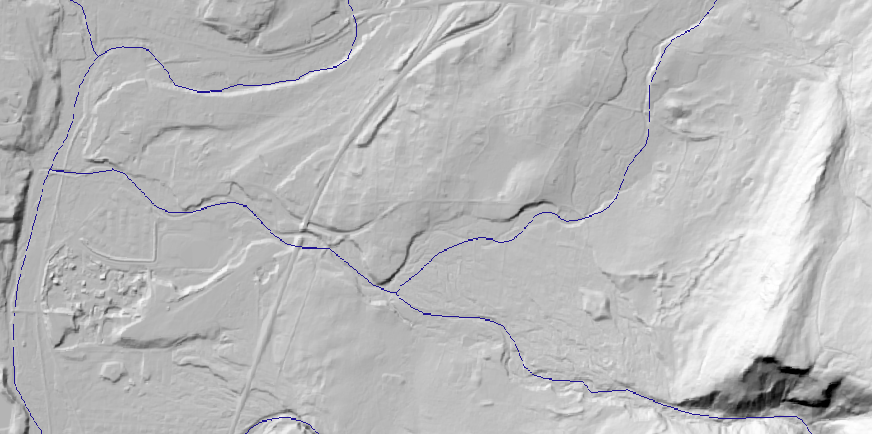 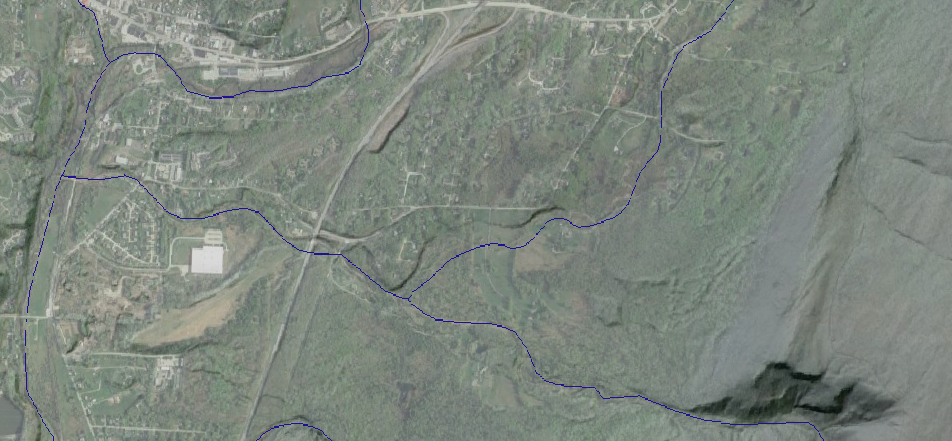 Bourn Brook
Two Active Alluvial Fans
Eastern Fan is Visible with Bourn Brook Frequently Changing where it Joins Bromley Brook
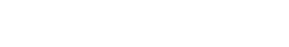 CHANNEL AGGRADATION
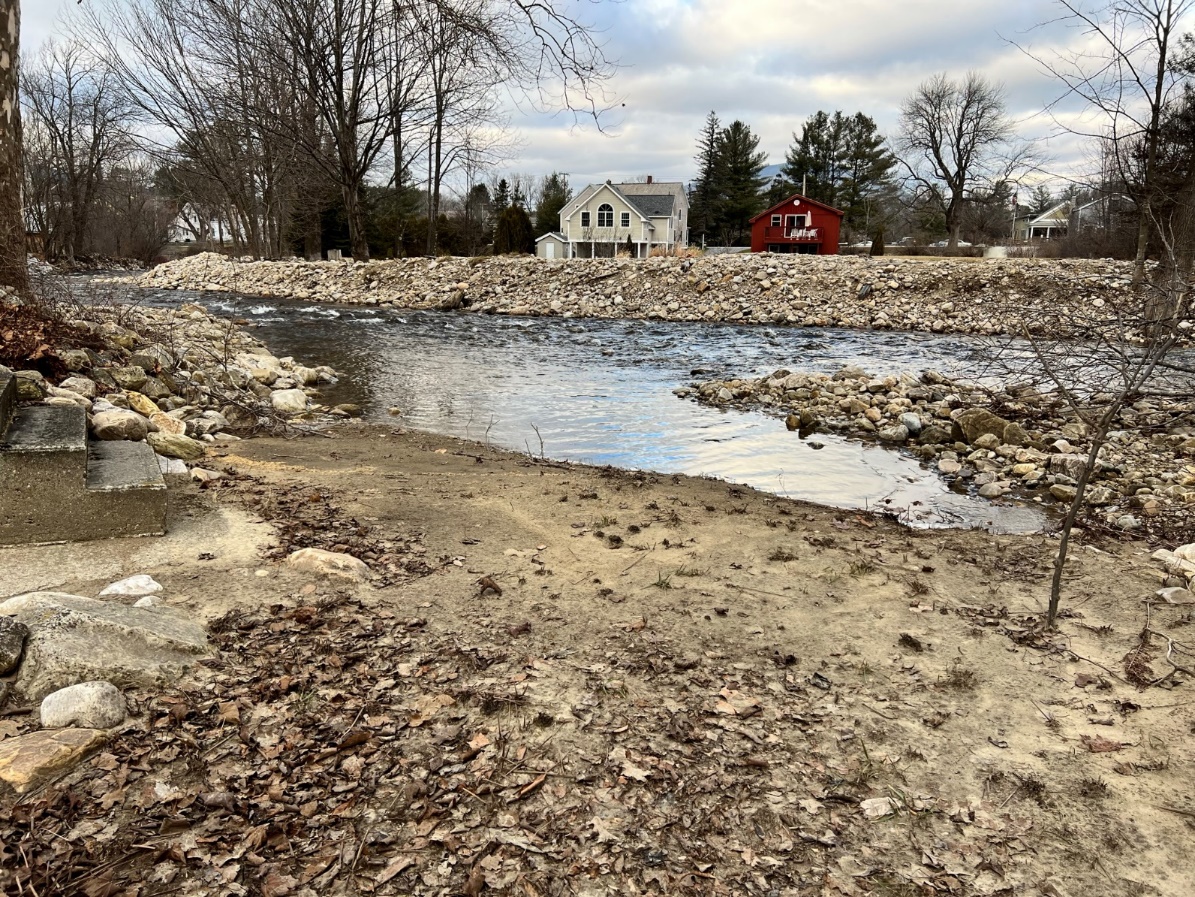 DEPOSITION
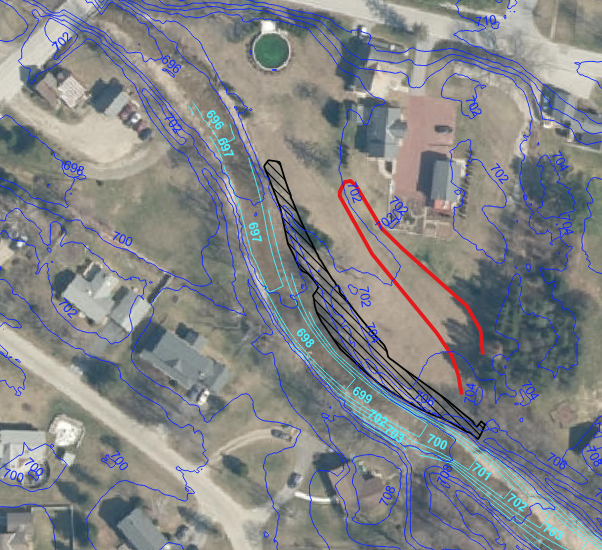 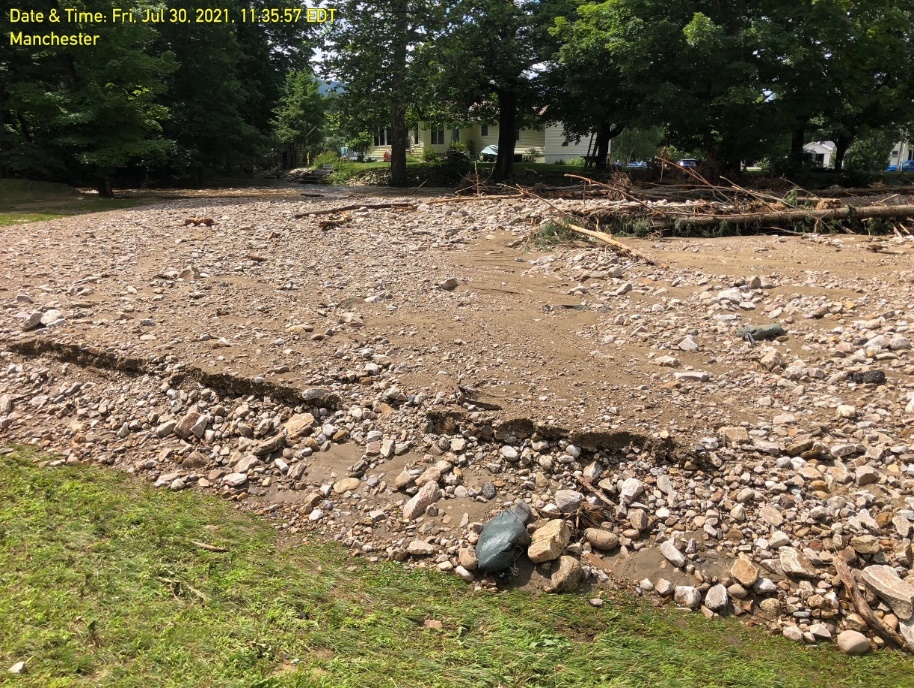 DEPOSITION
BOURN BROOK JULY 2021 DAMAGE
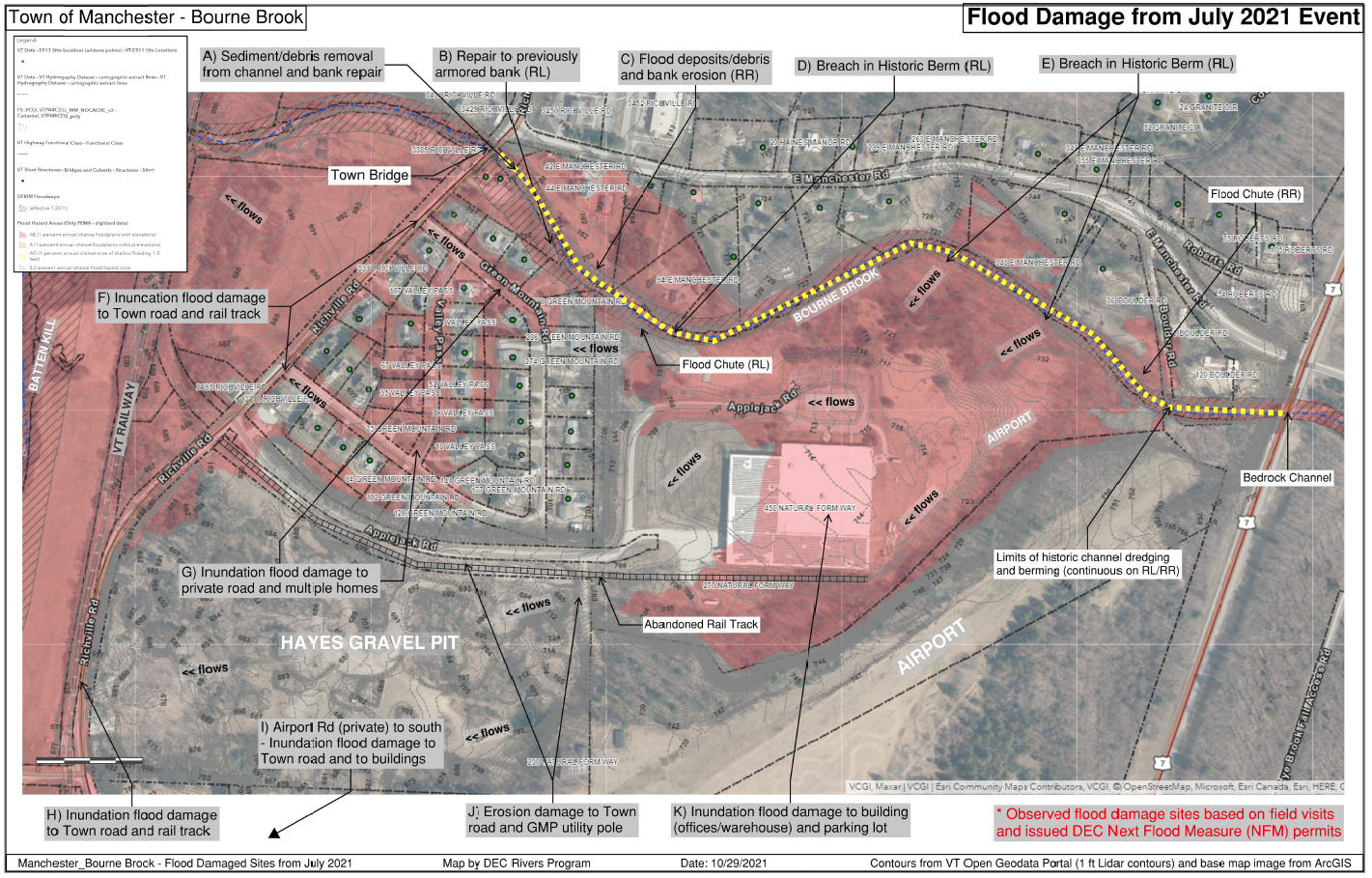 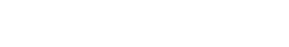 PRE-DEVELOPMENT FLOW PATHS (BOURN BROOK)
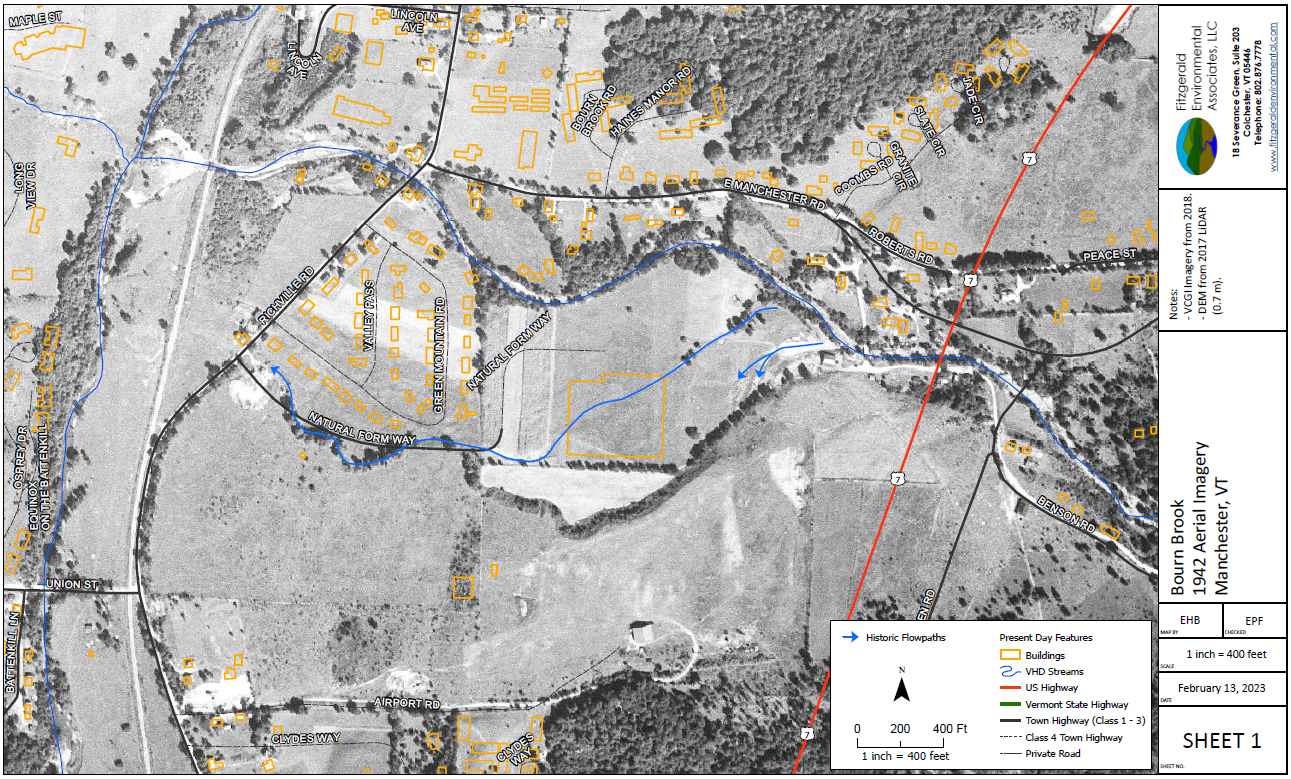 Graphic: Fitzgerald Environmental Assoc.
EXISTING CONDITIONS (OHW)
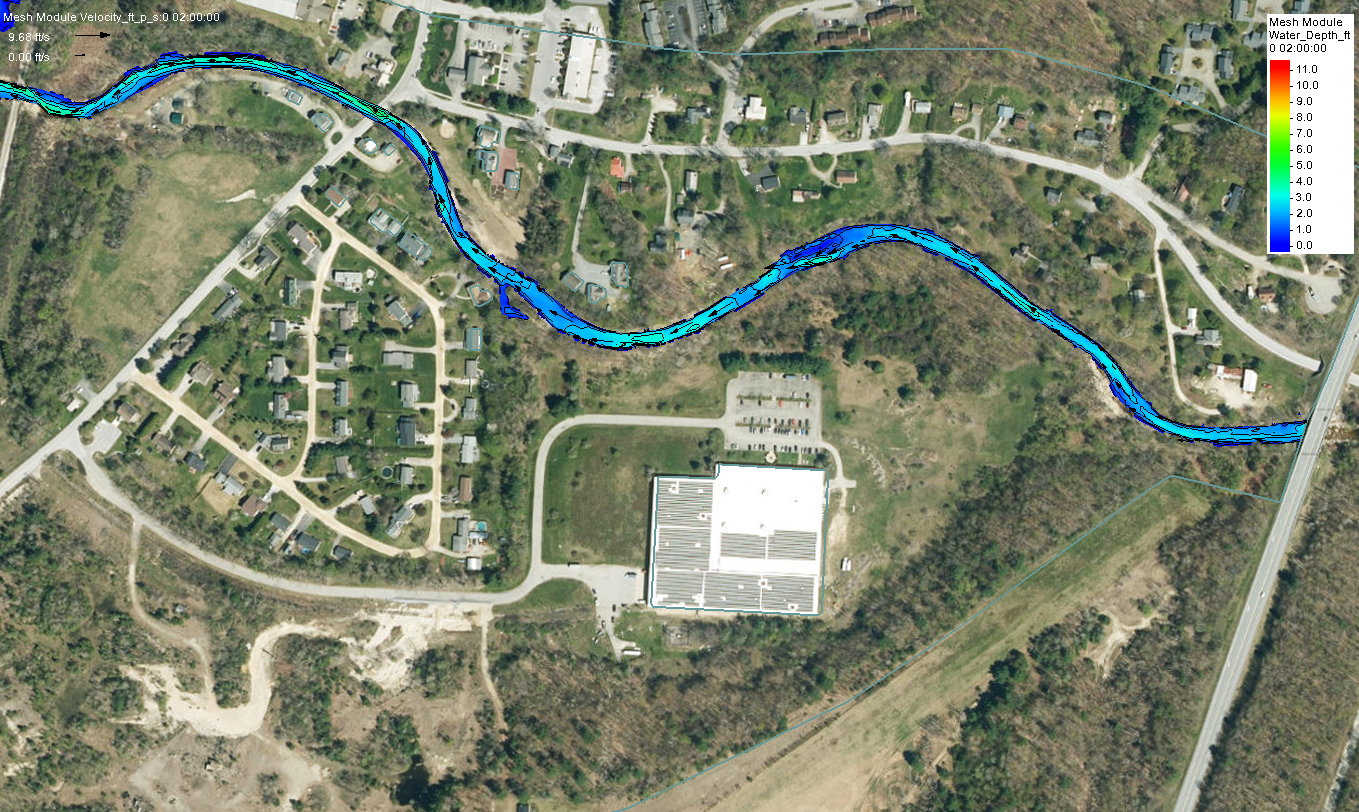 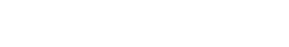 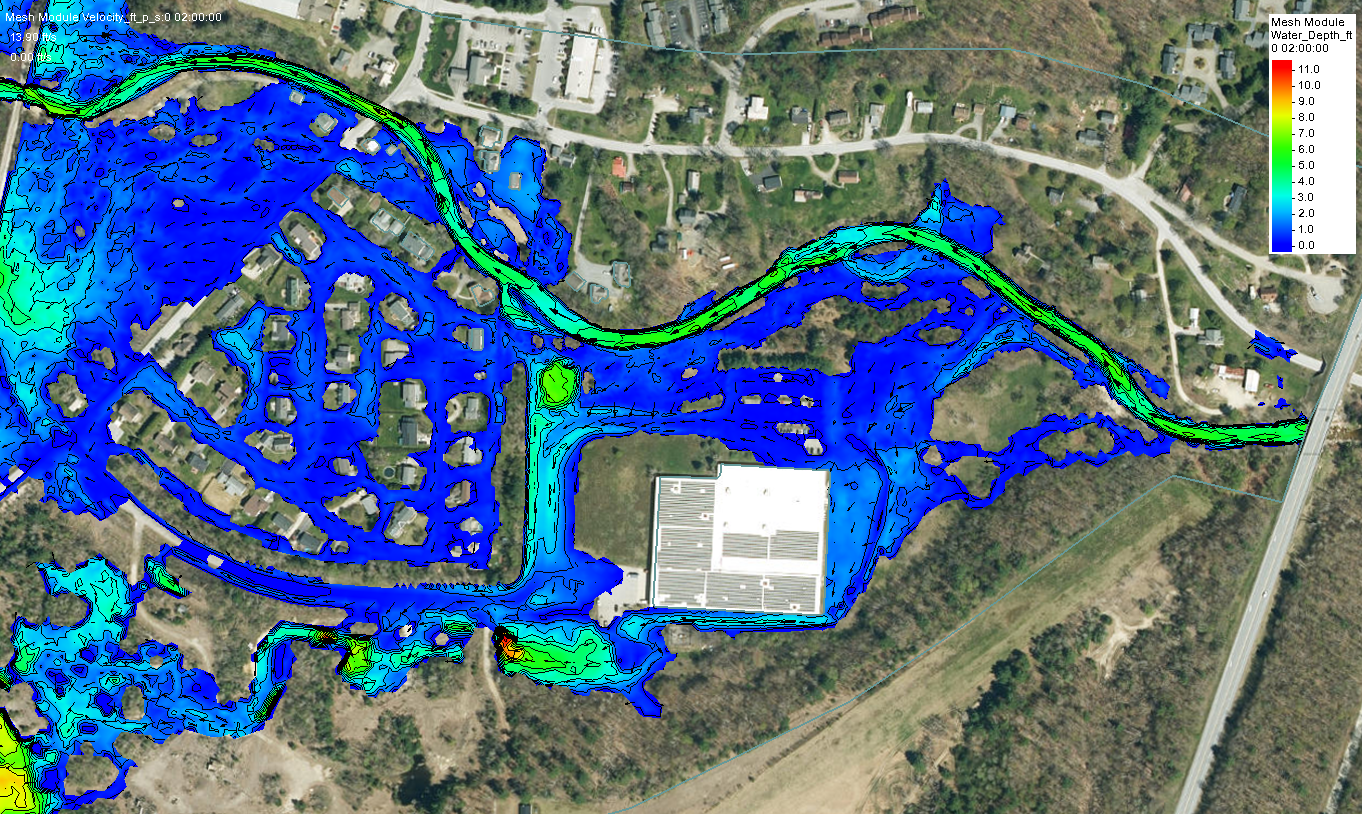 EXISTING 10-YEAR
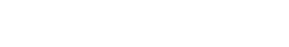 CONCEPTUAL DESIGNS
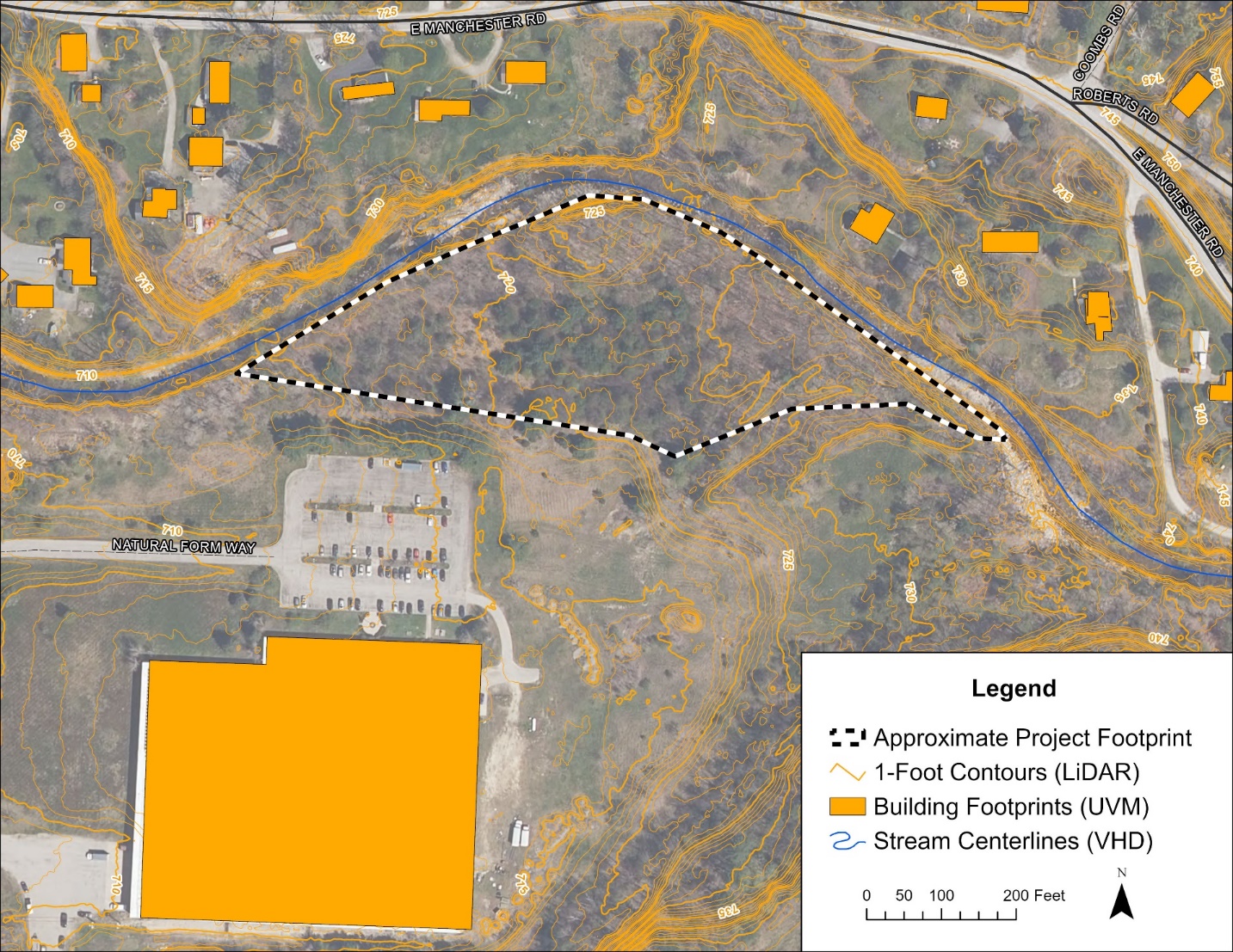 Bourn Brook - Alternative C
Berm Removal on Inside Bend
Floodplain Restoration (4 acres)
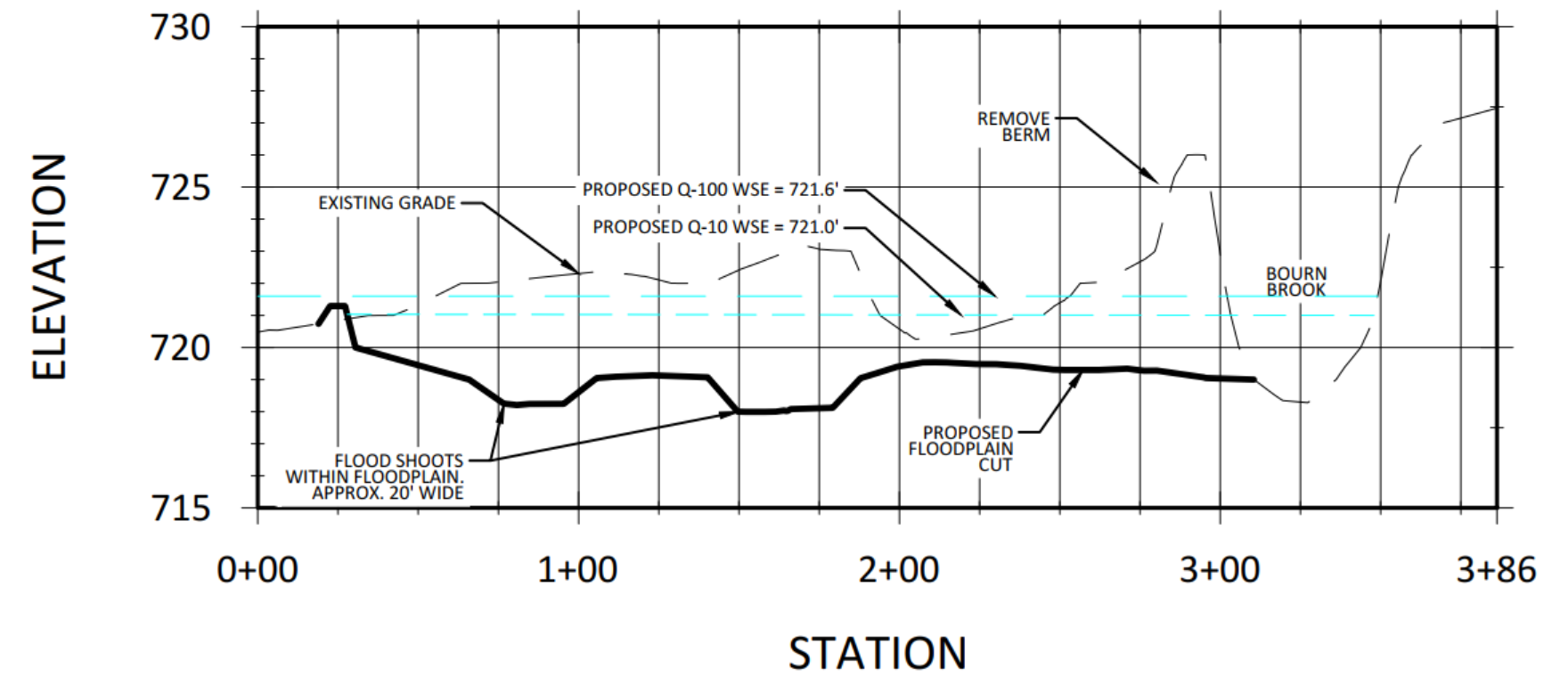 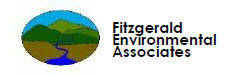 SEDIMENT TRANSPORT MODEL RESULTS
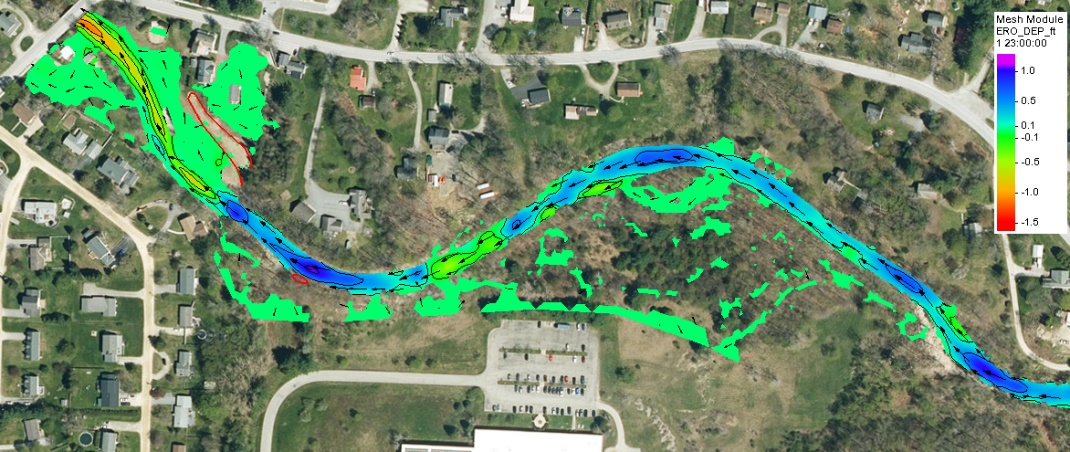 Blue – 0.5-1.0’ Erosion
Green -> minimal disposition
Yellow -> Red 0.5-1.5’ deposition
Alternative C disperses flow allowing deposition US of Residential Area.  
Minimizes deposition around bridge
Existing Conditions with NRCS Work
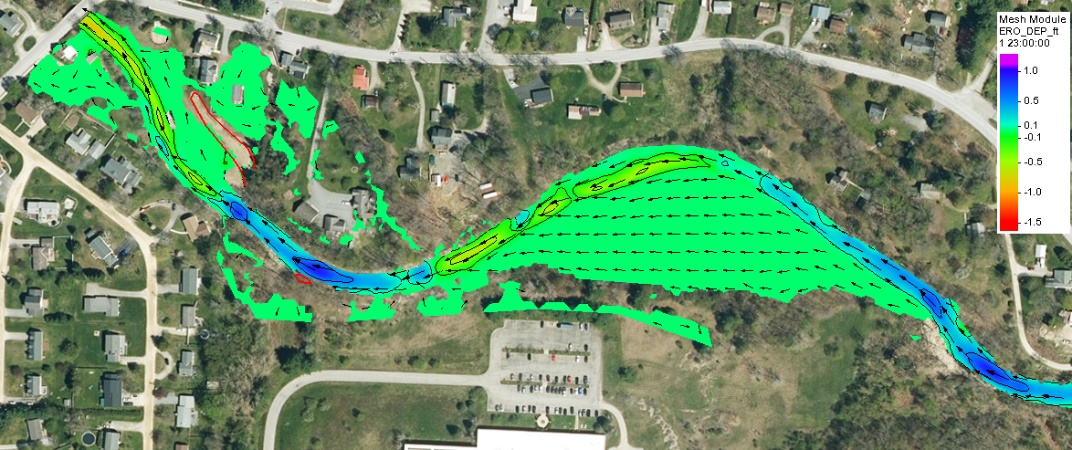 Alternative C
19
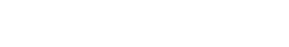 BIG PICTURE: CLIMATE CHANGE AND RESILIENCY
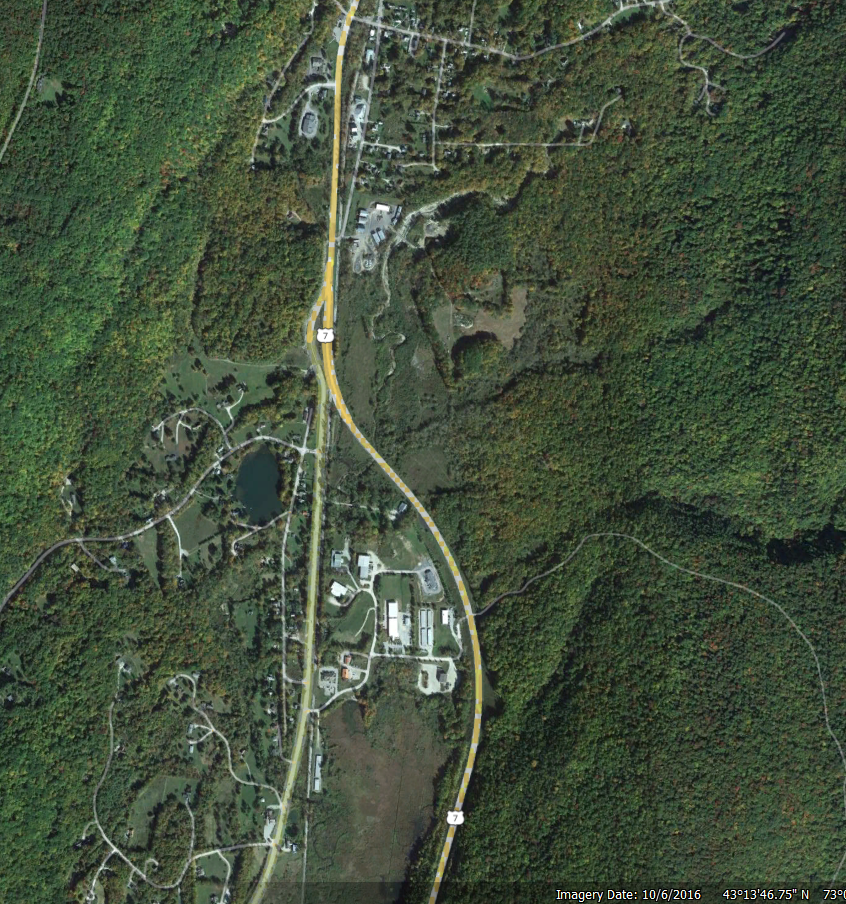 Incorporating Landscape Evolution Ideas into Designs is going to be Critical to Creating Resilient Solutions in the Future
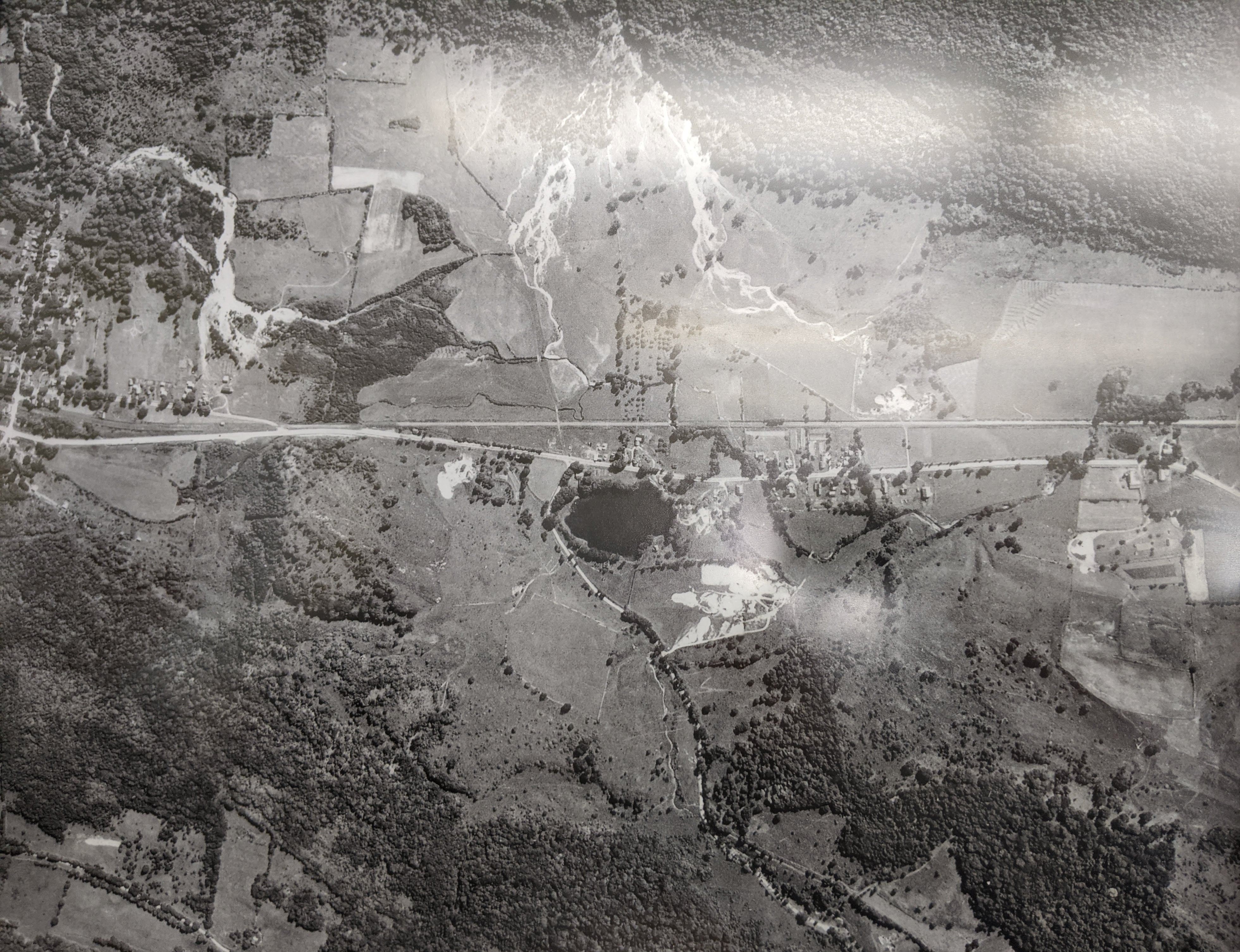 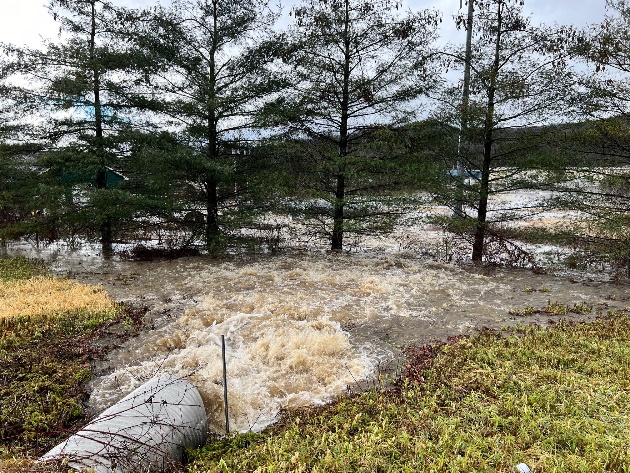 Courtesy of Rob Gaiotti – Town Manager
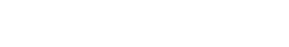 Acknowledgements
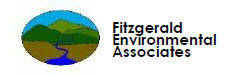 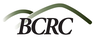 Fitzgerald Environmental 
Ellen O’Brien, P.E.
Dorset Town Manager – Rob Gaiotti
VT River Management Engineer – Josh Carvajal
Bennington County Regional Commission (BCRC)
Michael Batcher (retired) and Jim Henderson
Ripple Natural Resources – Matt Murawski, P.E. 
VTrans for sharing their initial investigations
Vermont Rail System (VTS) – RT Boucher
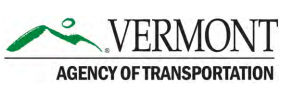 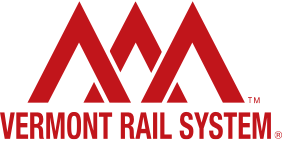 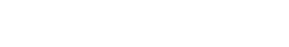 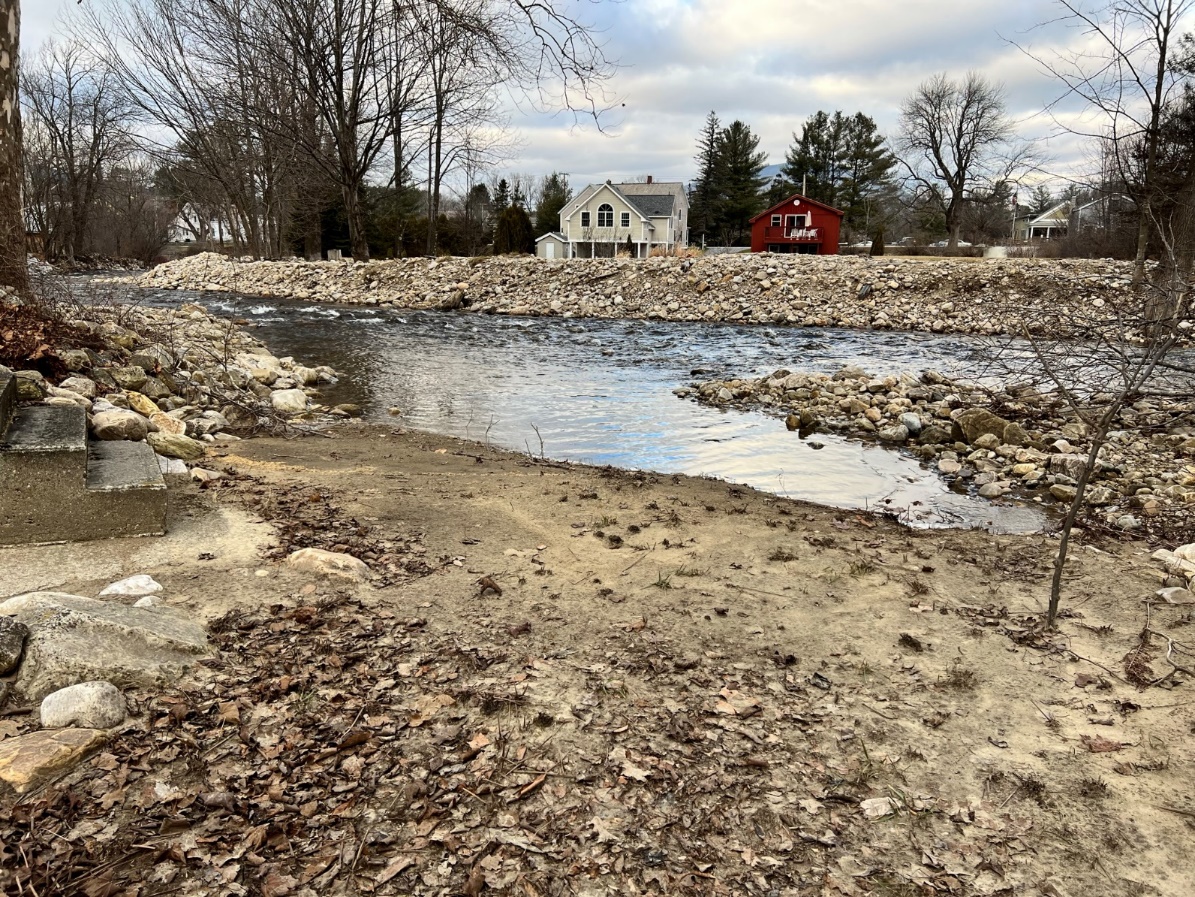 QUESTIONS?
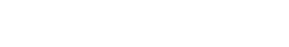 CONTACT
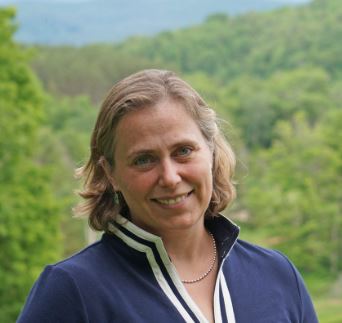 Nicole Buck, PE
Senior Hydraulic Specialist
nbuck@mjinc.com
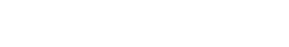